ზეთების საწყობი №1
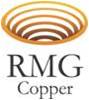 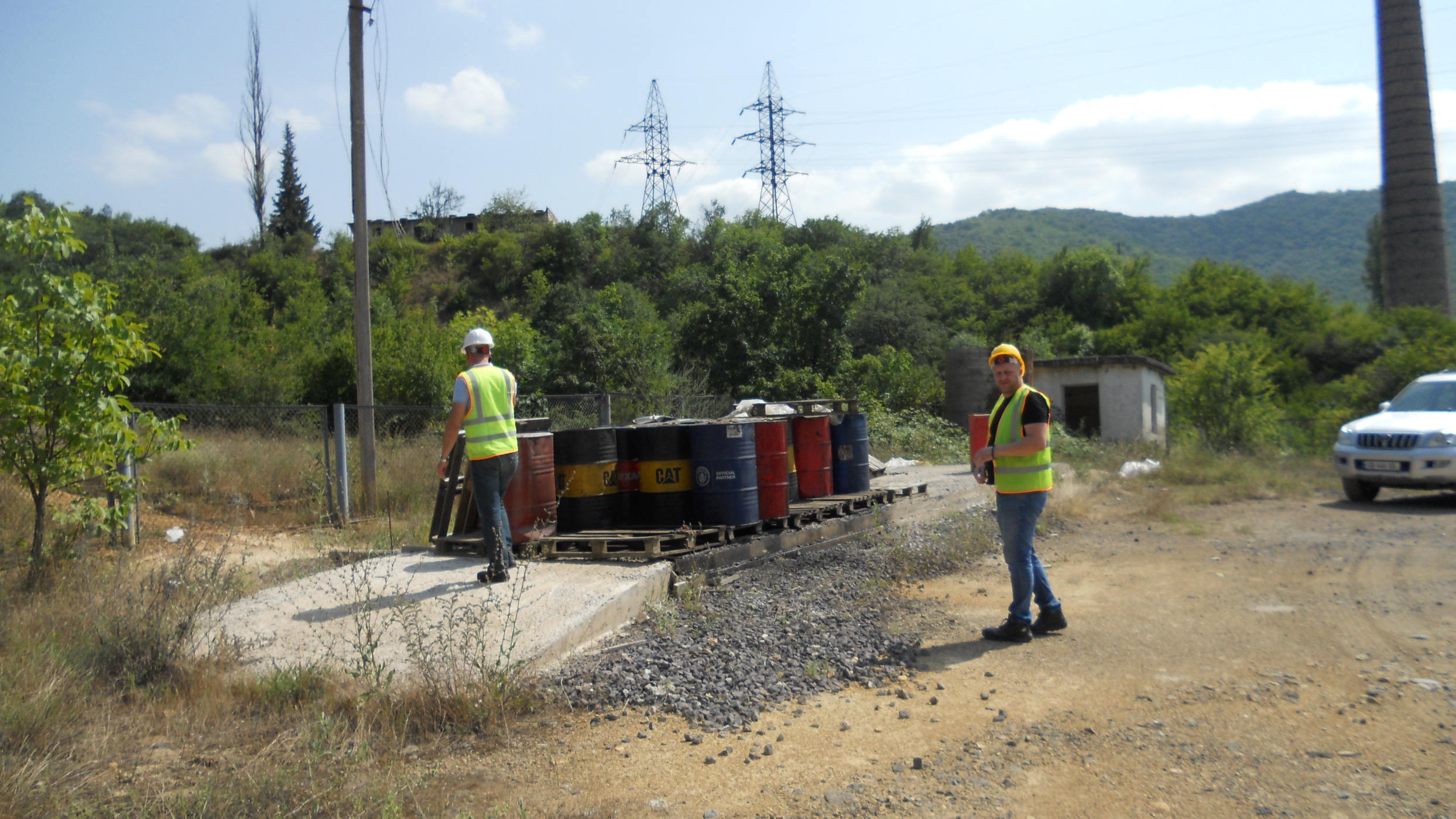 AK
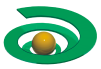 ზეთების საწყობი №1
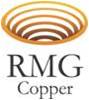 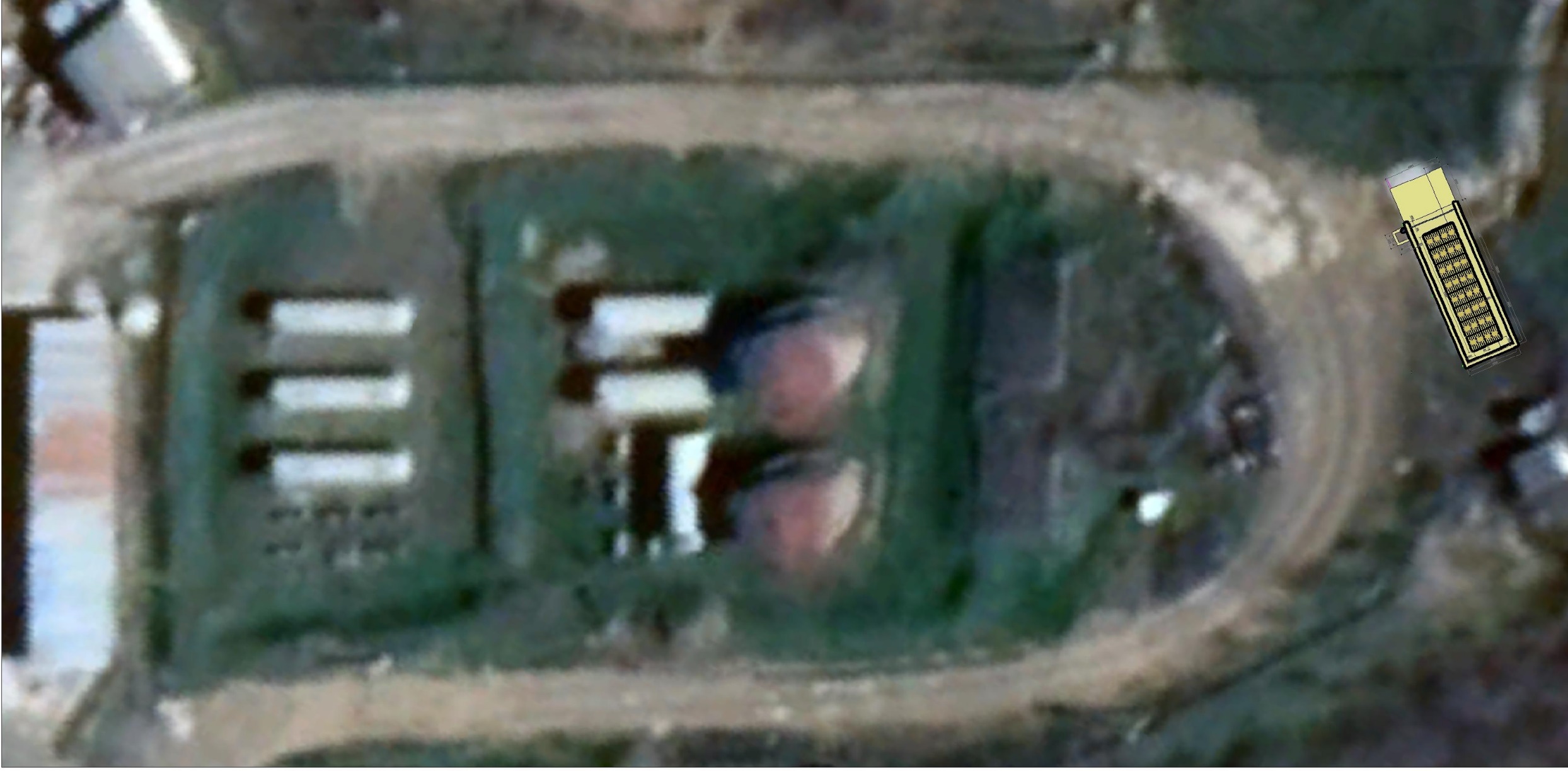 AK
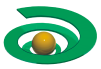 ზეთების საწყობი №1
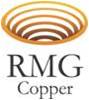 1
3
4
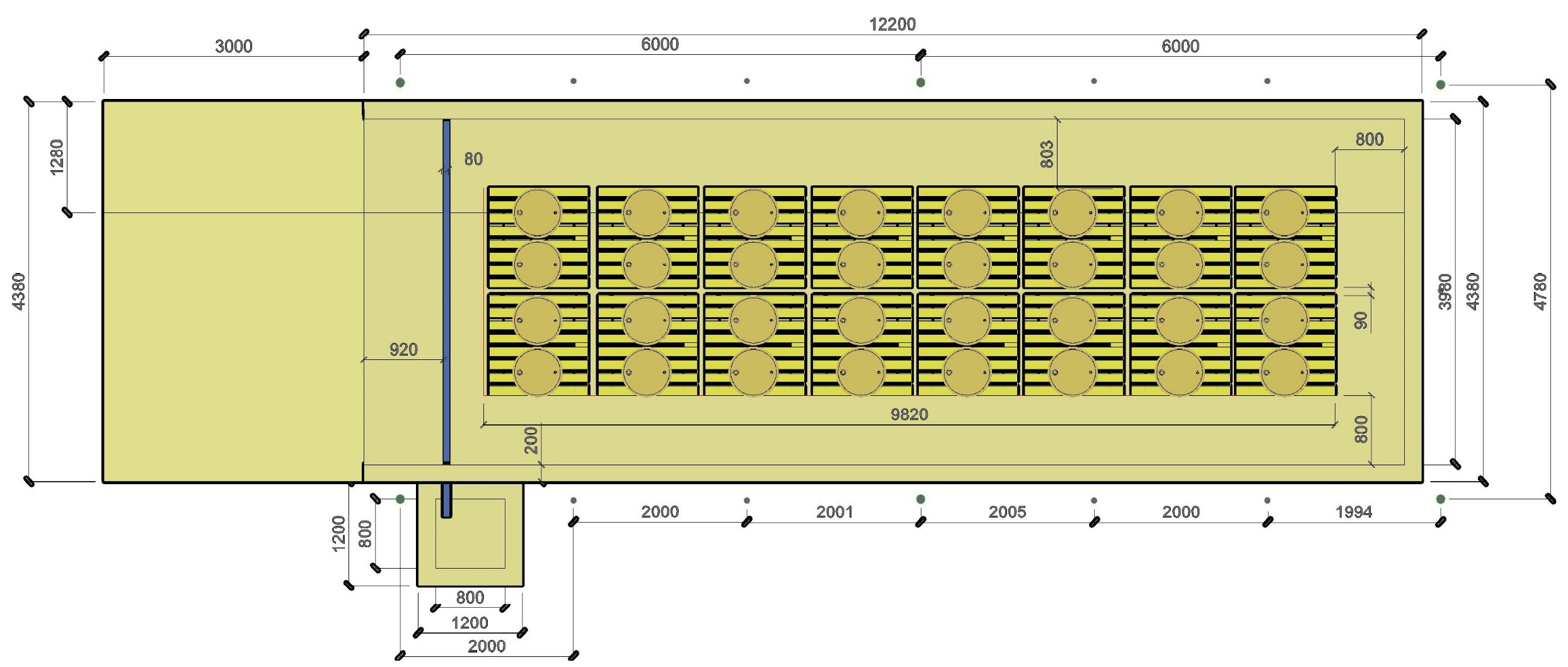 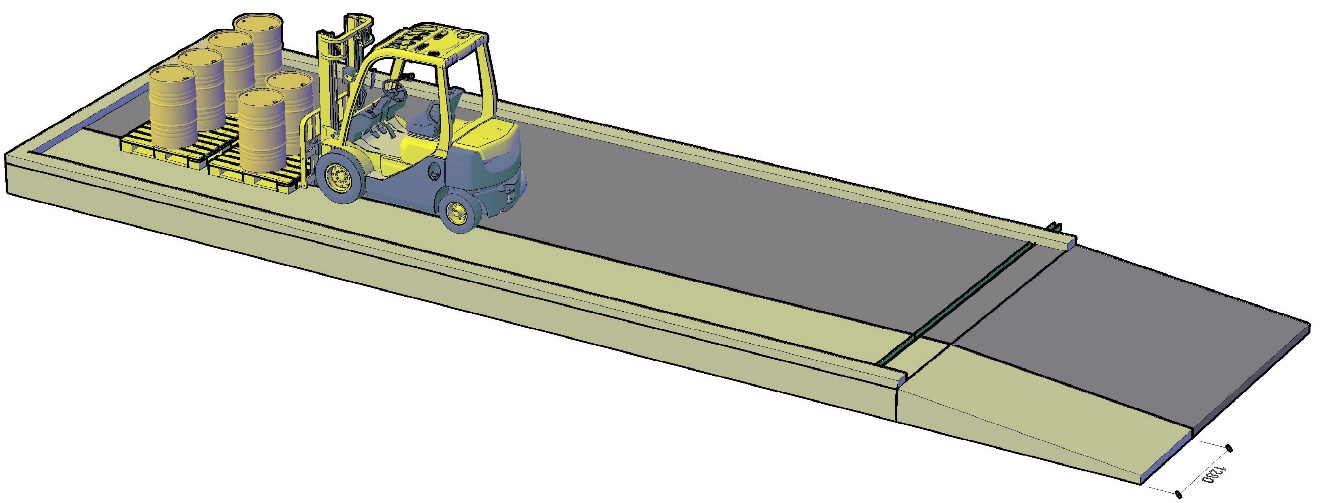 2
არსებული ბეტონის მოედანი
AK
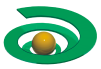 ზეთების საწყობი №1
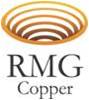 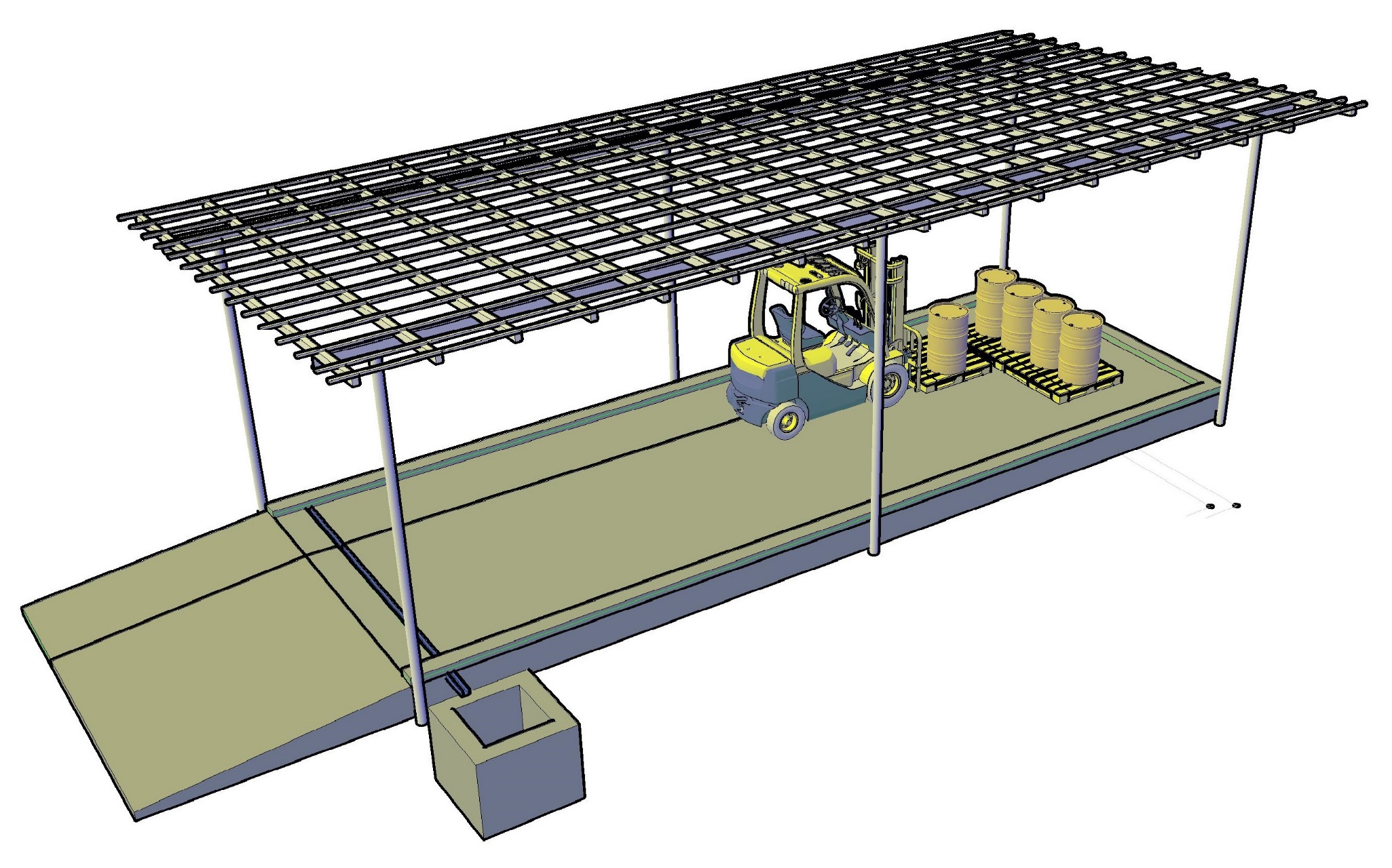 7
5
6
8
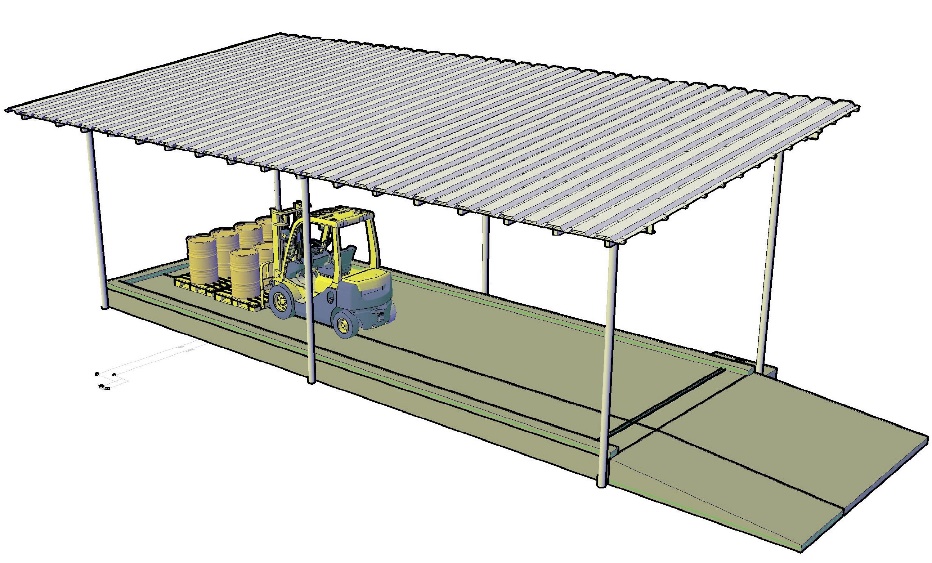 AK
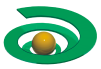 ზეთების საწყობი №1
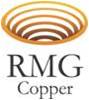 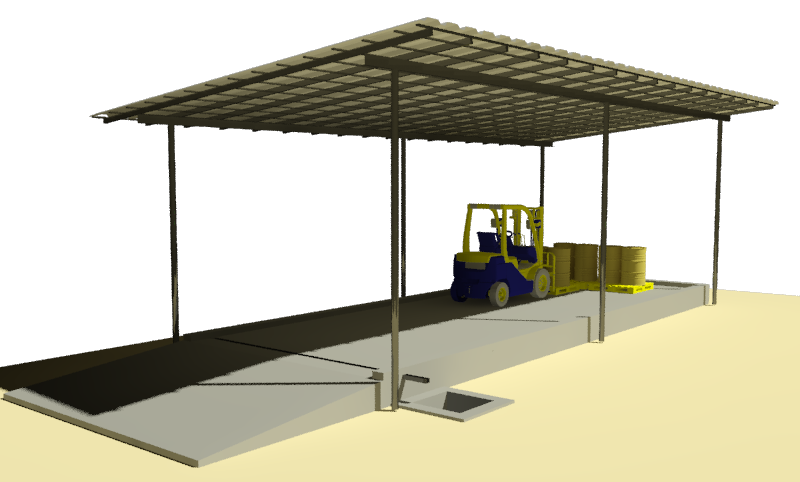 3,00
2,50
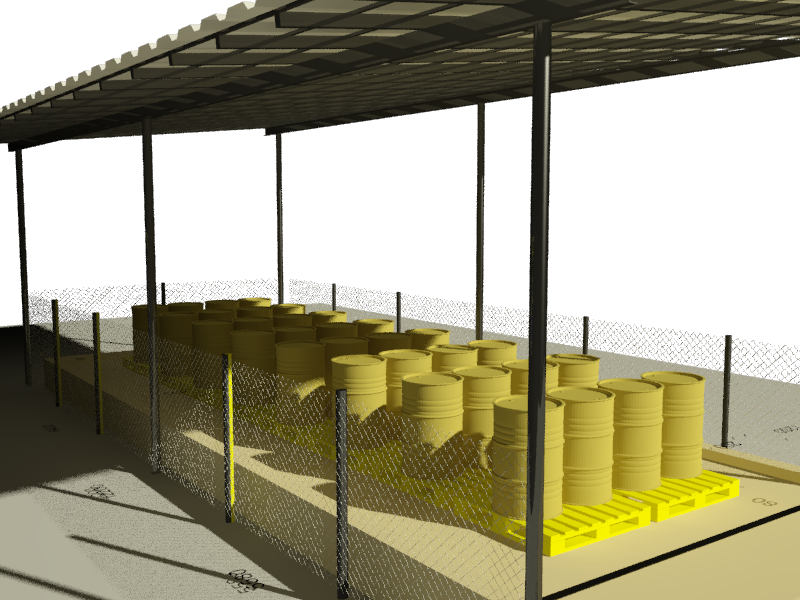 0,00
0,20
- 0,20
9
მასალების ხარჯი

100მმ დიამეტრის ლითონის მილი L=3300მმ– 3ცალი (10გმ),
100მმ დიამეტრის ლითონის მილი l=3800მმ - 3ცალი (11,4გმ)
63მმ დიამეტრის ლითონის მილი L= 2100მმ - 9ცალი (19გმ)
4.     №6 შველერი L=4,6გმ5.     №14 შველერი L=13,2 გმ, - 2ცალი (26,4გმ)
6.     60X80X3მმ კვეთის კუთხოვანი ლითონი  L=6900გმ - 17 (118გმ)
7.     20X40მმ კვეთის კვადრატული მილი  L=14გმ  - 15ცალი (210გმ)
0,7მმ სოსქის პროფილირებული ლითონის ფურცელი - 100მ2
9.     40X40მმ ზომის უჯრედებიანი 1500მმ სიმაღლის ლითონის ბადე ,,რაბიცა’’ L=25გმ (30მ2)
-       6მმ დიამეტრის გლუვი არმატურა L=25გმ -3ცალი (75გმ)
-       10მმ დიამეტრის არმატურა - 537გმ (134კგ)
-        300მარკის ბეტონი - 6მ3
AK
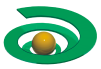 ზეთების საწყობი №1
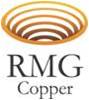 არმირების გეგმა
1
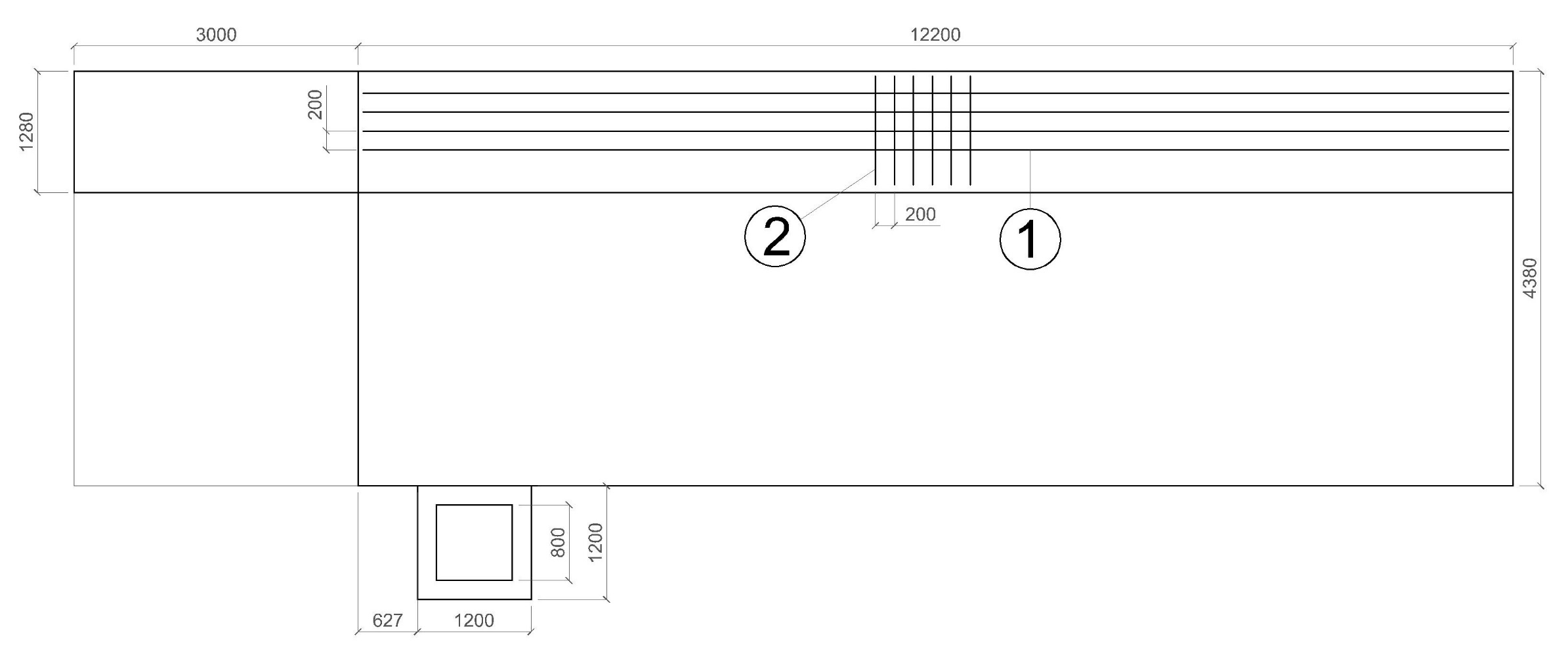 1
2
2
AK
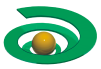 ზეთების საწყობი №1
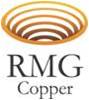 არმირება
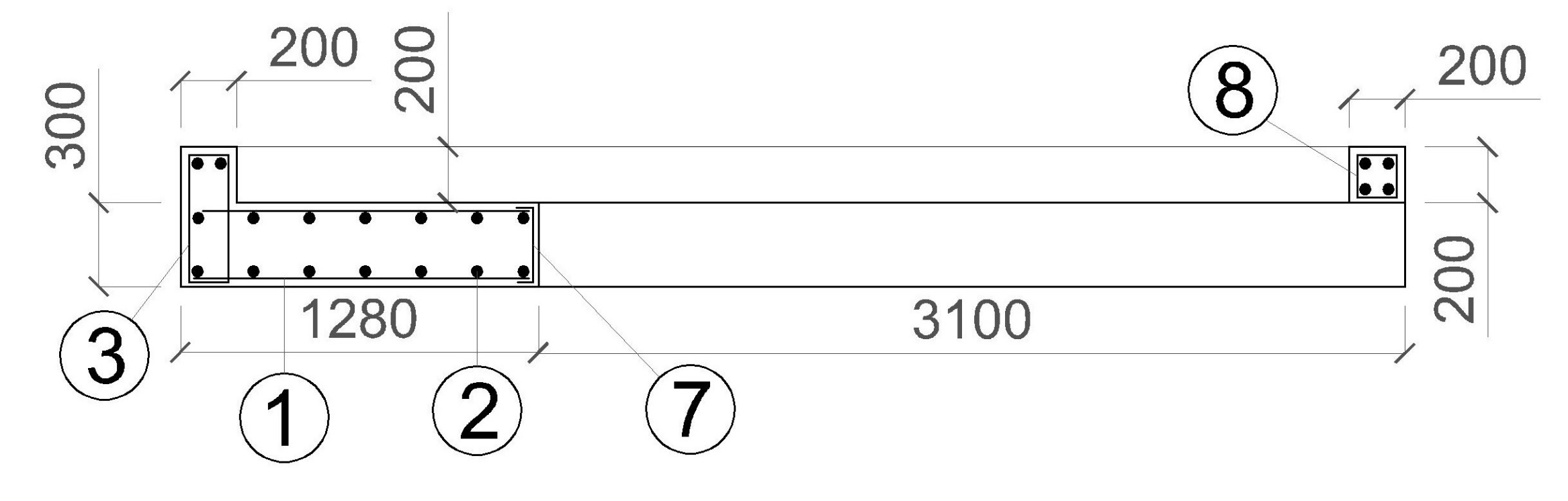 ჭრილი 1-1
ჭრილი 2-2
არმატურის სპეციფიკაცია
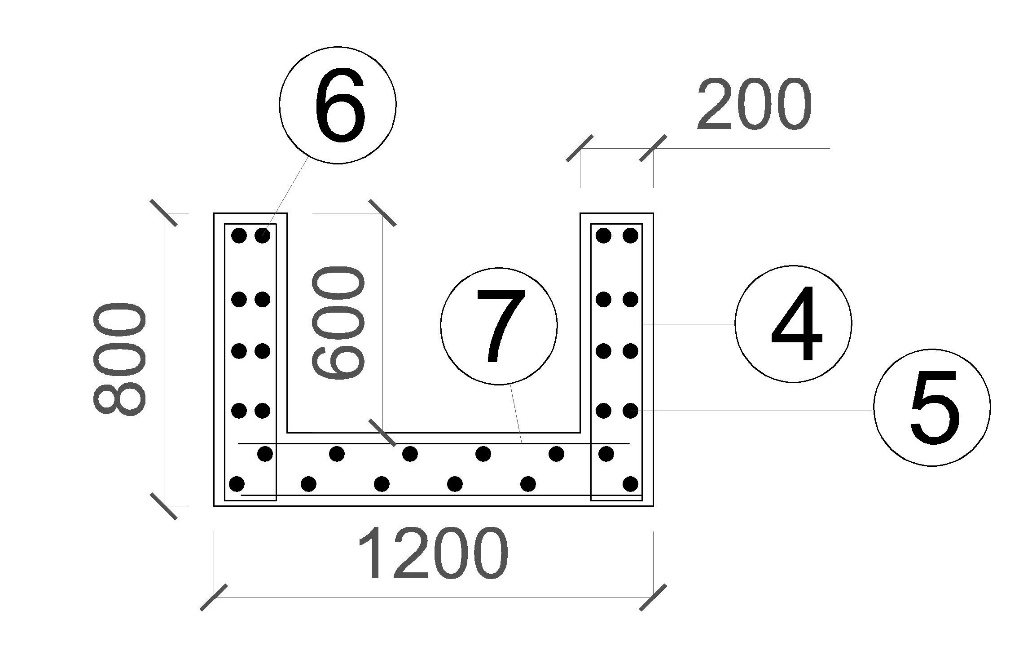 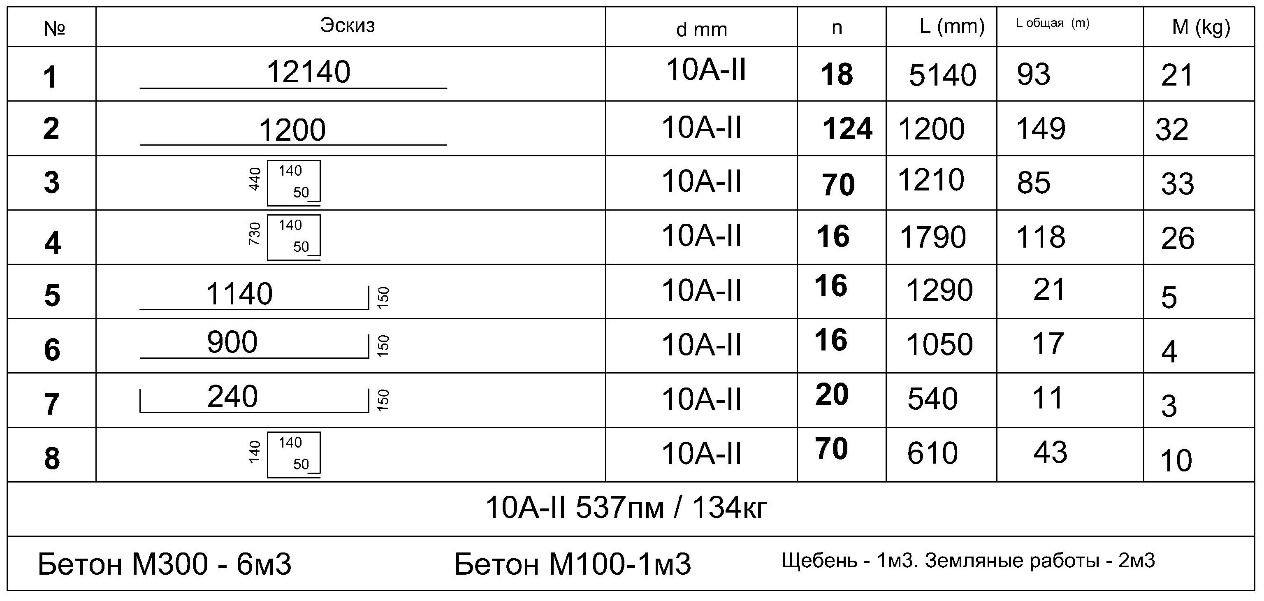 AK
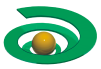